Please Note…
Please make sure your Start Video is OFF when logging into the WebEx platform. 
Here is what it should look like 




ALSO

It is NORMAL to not hear any sound until the webinar starts at 12:00 noon EST. 

Your phone line is muted, but you can always chat to the host, BJ Schwartz, if you have any questions or concerns during this time.
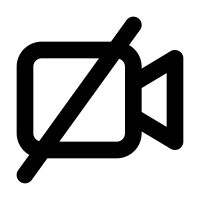 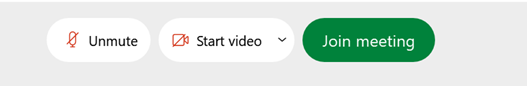 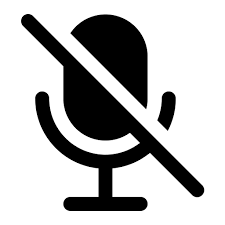 Presented by Partners in Medical Education, Inc. 2023
1
Ask Partners
Heather Peters, M.Ed, Ph.D	Amy Durante, MHA
Cheryl Haynes, BA                  Christine Redovan, MBA, MLIS
Presented by Partners in Medical Education, Inc. 2023
2
Introducing Your Presenters…
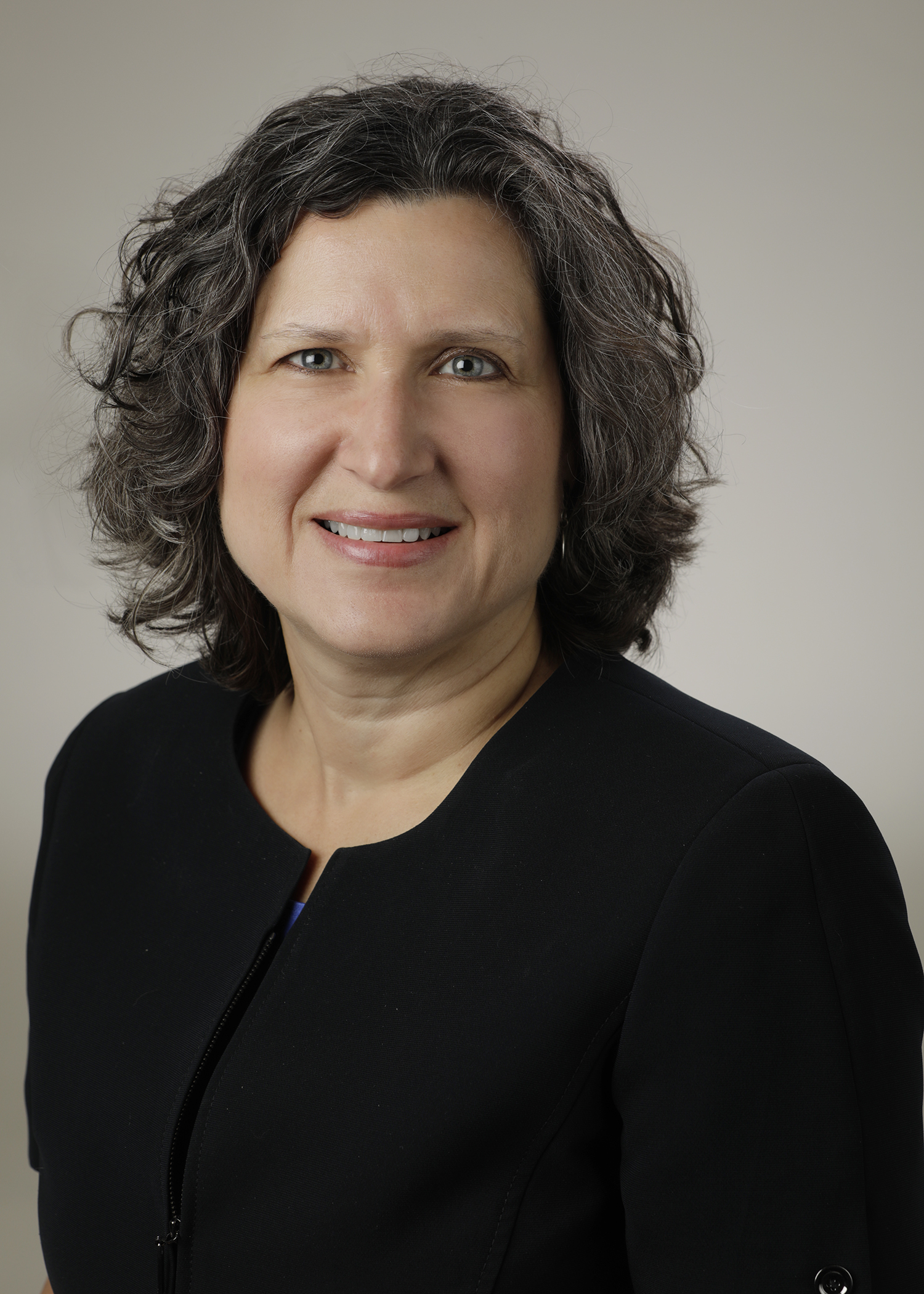 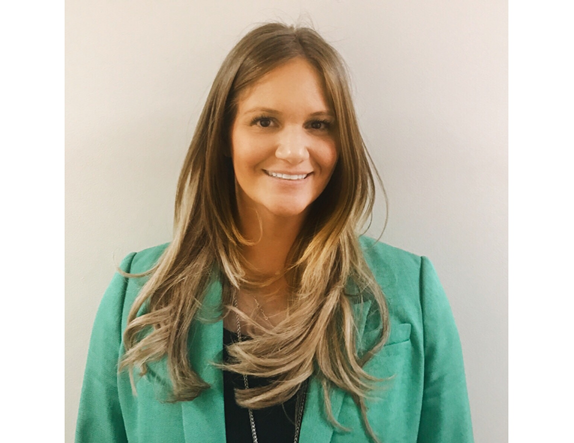 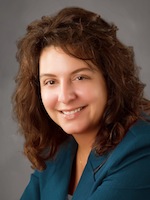 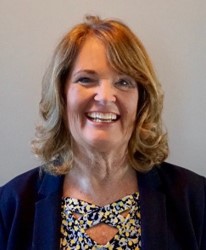 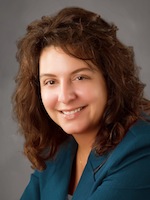 Cheryl Haynes, BA

GME Consultant
Amy Durante, MHA

GME Consultant
Christine Redovan, MBA, MLIS
GME Consultant
Heather Peters, M.Ed., PhD
GME Consultant
Heather is a seasoned GME consultant with 3 decades of educational experience.
Heather will be providing her key takeaways related to Effective Program Evaluation Committees (PEC).
Cheryl is a seasoned GME professional and consultant with 18 years of program administration experience. 
Cheryl will be providing her key takeaways related to  A Complaint to the ACGME: Now What Do I Do?
Amy is a seasoned GME professional and consultant with over 14 years of experience. 
Amy will be providing her key takeaways related to Making the Most of Your Major Changes Section.
Christine is a seasoned GME consultant with 25 years of experience in medical education.
Chris will be providing her key takeaways related to Making Sense of Resident Written Comments.
Presented by Partners in Medical Education, Inc. 2023
3
Learning Topics
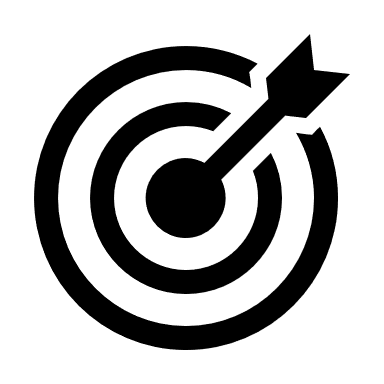 Effective Program Evaluation Committees
A Complaint from the ACGME?  Now What Do I Do?
Making The Most of Your Major Changes Section
Making Sense of Resident Written Comments
Presented by Partners in Medical Education, Inc. 2023
Presented by Partners in Medical Education, Inc. 2023
4
Effective Program Evaluation Committees (PEC)Heather Peters, PhD
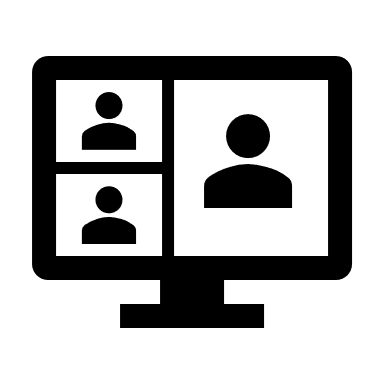 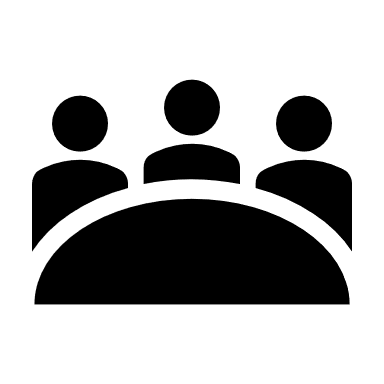 Presented by Partners in Medical Education, Inc. 2023
Presented by Partners in Medical Education, Inc. 2023
5
Context
Program Director One-day Course
Limited time so all items were high priority topics
One session on CCC and one on PEC
Presented by Partners in Medical Education, Inc. 2023
6
But, we’re meeting the requirements!
You want us to schedule another meeting?
High Quality Program
Substantial Compliance (Minimums)
Proactive
Reactive
Trainee-driven program improvement
Diffused Leadership
Program Director Control over All Elements
Limited trainee voice
Presented by Partners in Medical Education, Inc. 2023
7
Best Practices
Use the PEC to
Bring a controlled “trainee voice” to the program improvement process
Evaluate the program (particularly the curriculum throughout the year)
Monitor key compliance concerns (evaluations, work hours, procedures)
Train your next program director
Take pulse indicators several times throughout the year leading up to the ACGME survey
Identify future chief residents/faculty early in training
Keep the action items and ACGME survey concerns on the front burner all year long
Presented by Partners in Medical Education, Inc. 2023
8
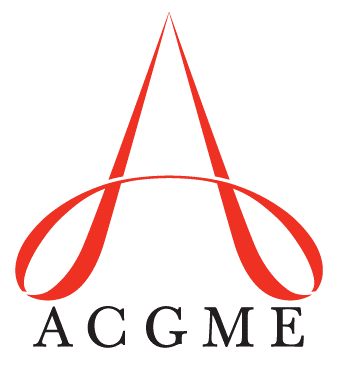 APE
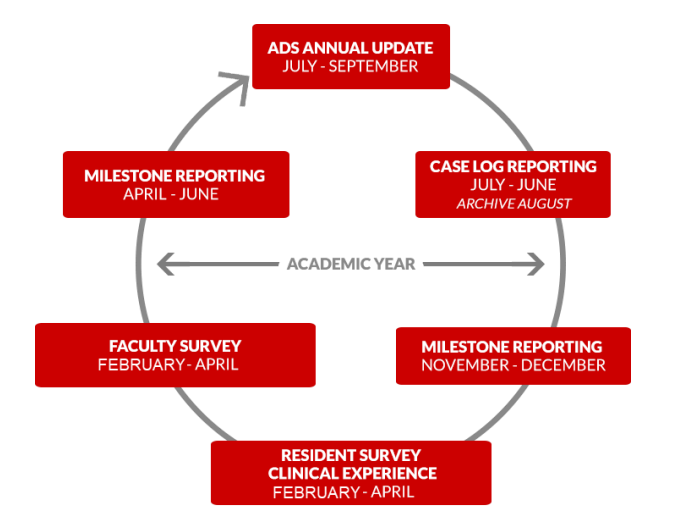 PEC
PEC
Annual ACGME Cycle
CCC
CCC
PEC
PEC
9
Presented by Partners in Medical Education, Inc. 2023
9
A Complaint From the ACGME?  Now What Do I Do?
Cheryl Haynes, BA
Presented by Partners in Medical Education, Inc. 2023
10
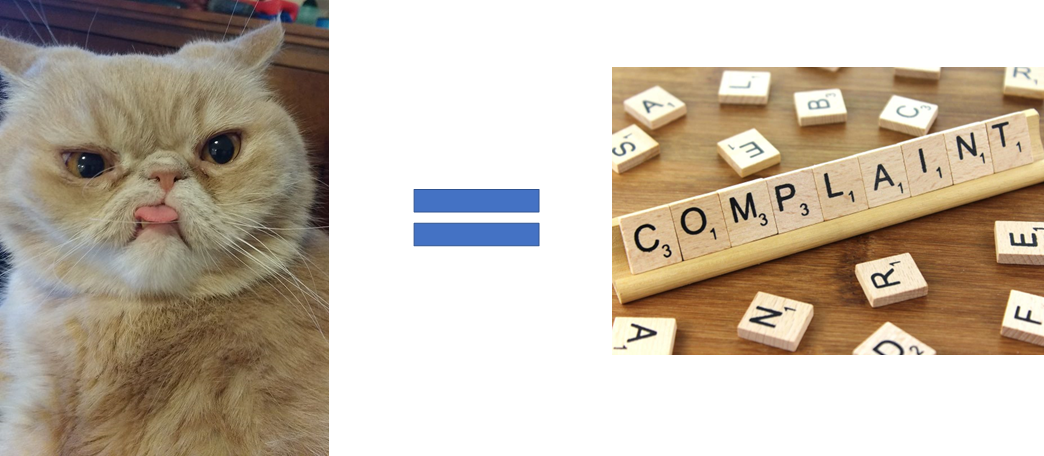 Presented by Partners in Medical Education, Inc. 2023
11
Reporting Avenue
ACGME Office of the Ombudsman

Impartial safe place to report concerns related to GME-related issues
Reports can be anonymous
Concerns do not go to the Review Committee
No impact on accreditation
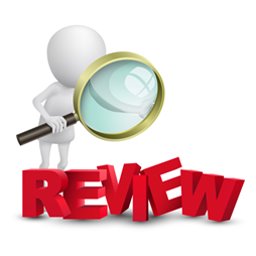 Presented by Partners in Medical Education, Inc. 2023
12
ACGME Office of Ombudsman Process
May be transferred to 
Office of Complaints
Presented by Partners in Medical Education, Inc. 2023
13
Reporting Avenue
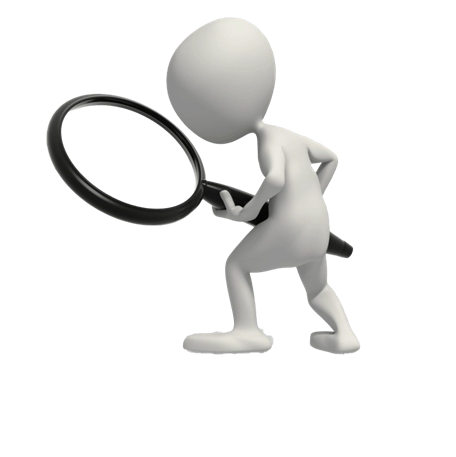 ACGME Office of Complaints

While identities are protected as much as possible, complaints must be signed – ACGME will not act on anonymous complaints
Anyone with a concern for compliance can file a complaint
Complaints must 
relate to accreditation compliance
address noncompliance that occurred in the current or previous academic year
Presented by Partners in Medical Education, Inc. 2023
14
ACGME Office of Complaints Process
Presented by Partners in Medical Education, Inc. 2023
15
Complaints Referred to the RC
Presented by Partners in Medical Education, Inc. 2023
16
Determination of Possible Egregious Violation
Presented by Partners in Medical Education, Inc. 2023
17
What Do We Do??
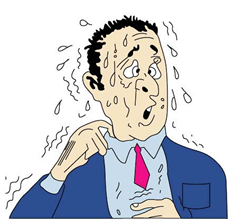 Don't Panic
Read the Letter Carefully
Pay close attention to timelines & information requested
Understand what is being cited (IR's or PR's)
Communicate!!
With Institutional Leadership/Program Leadership
With Attorney
With your Supervisor
Clear your Calendar
Follow Instructions
Stay Calm
Reach out – number of complaints is on the rise – support is available
Presented by Partners in Medical Education, Inc. 2023
18
Recommended Reading
Presented by Partners in Medical Education, Inc. 2023
19
Making the Most of Your Major Changes Section Amy Durante, MHA
Presented by Partners in Medical Education, Inc. 2023
20
Read It!
Sponsoring Institution:
Provide a brief update explaining any major changes to graduate medical education, key personnel, or organizational structure within the sponsoring institution since the last academic year.

Programs:
Provide a brief update explaining any major changes and any other updates to the educational program in the last year, e.g. changes in program leadership and faculty, rotational changes, curricular innovations, program challenges, efforts to address issues identified in the annual ACGME surveys, and the impact of the COVID-19 pandemic on your resident/fellow education.
Presented by Partners in Medical Education, Inc. 2023
21
You Have It, Use It
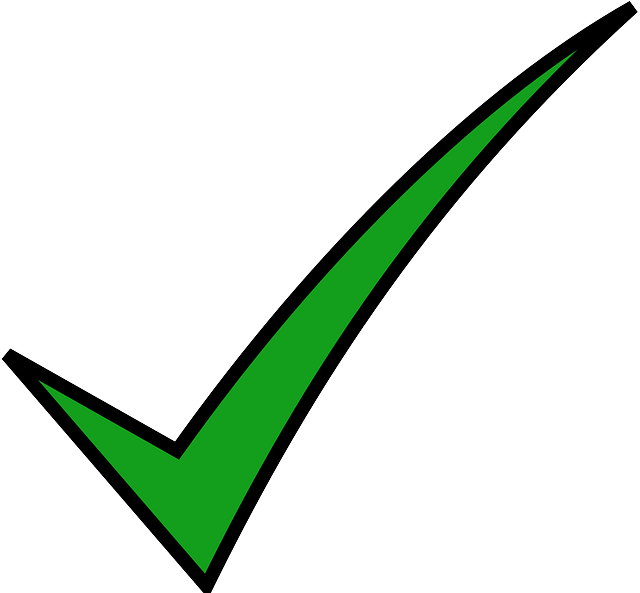 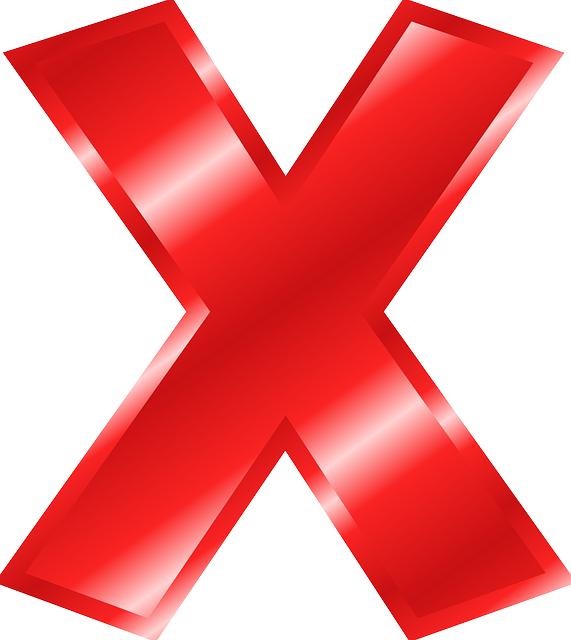 Use all characters
   ~ 2,000 words
Never indicate no change since last academic year
Think like the ACGME
Presented by Partners in Medical Education, Inc. 2023
22
Sponsoring Institution Suggestions
GME leadership changes
New Programs
Closed Programs
Complement increases
ACGME survey action plans
Internal surveys
Special Reviews
Self-Study
Institutional Changes
Governing Body
C-Suite
New EMR
Faculty/coordinator development
QI/PS updates
Well-being updates
Policy revisions
GMEC structure/process
Anything for all
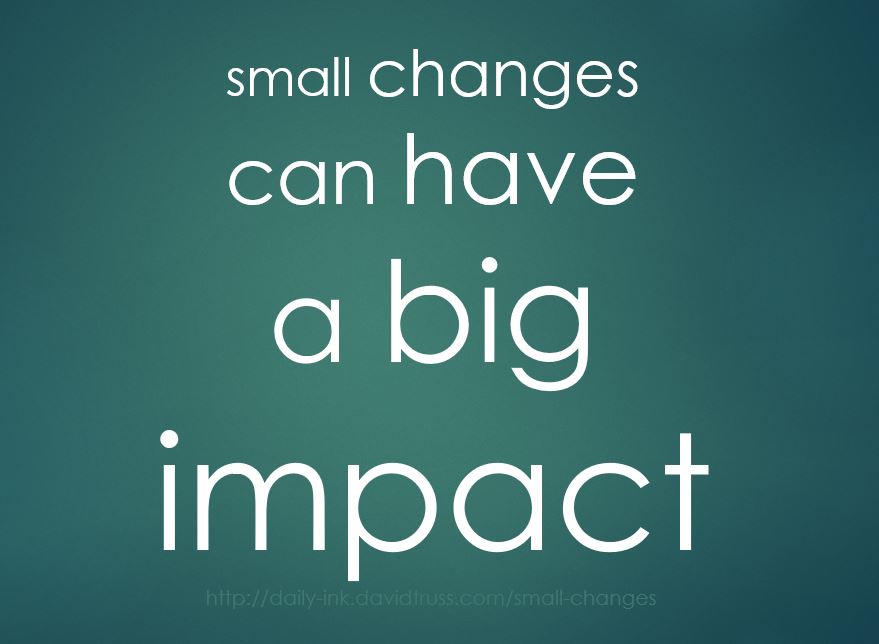 Presented by Partners in Medical Education, Inc. 2023
23
Program Suggestions
Changes in program leadership and faculty
Rotational changes
Curricular innovations
Program challenges
Efforts to address issues identified in the annual ACGME surveys
Impact of the COVID-19 pandemic
Any other updates
Sponsoring Institution changes/implementations
Special Reviews
Didactics
Work hours
Participating sites
Faculty development
Coordinator development
APE action items
Recruitment 
Internal surveys
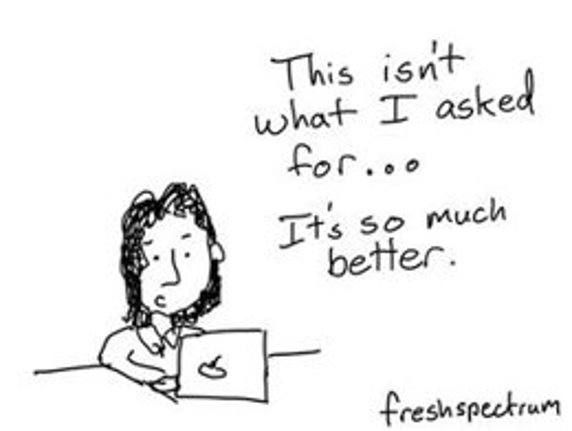 Presented by Partners in Medical Education, Inc. 2023
24
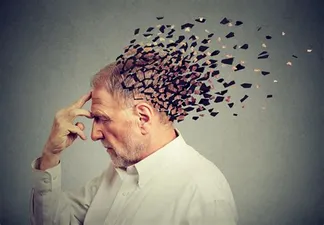 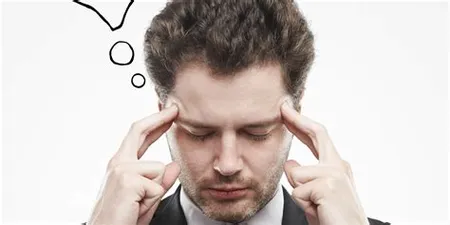 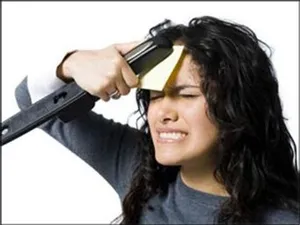 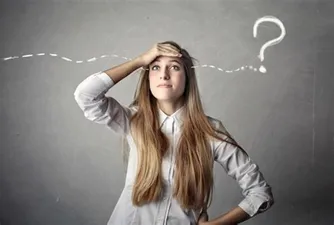 Presented by Partners in Medical Education, Inc. 2023
25
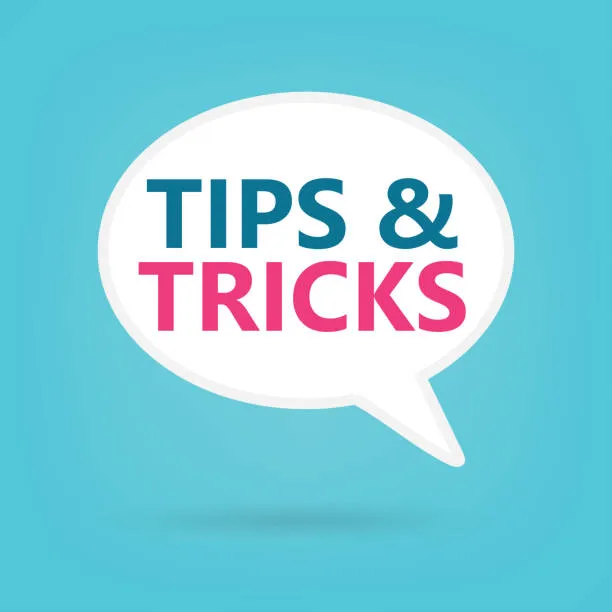 Tips and Tricks
Enter it when it happens
Keep a file for it
Keep a notebook
Review your previous GMEC minutes
Review your PEC minutes
Review your APE
Update from previous year
Presented by Partners in Medical Education, Inc. 2023
26
Importance
Your conversation with the ACGME
Your voice
Can avoid citations
Can assist with adverse action
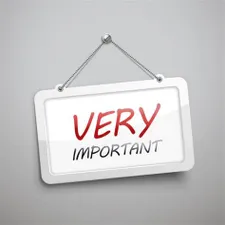 Presented by Partners in Medical Education, Inc. 2023
27
Making Sense of Resident Written Comments
Christine Redovan, MBA, MLIS
Presented by Partners in Medical Education, Inc. 2023
28
Inspiration...
Based on 2023 ACGME Annual Educational Conference
 SES080:

Providing Meaning to Numbers and Words 
for your Program

Stanford Medicine
Ann Dohn, DIO & GME Director
Elizabeth Babalola, PhD
Jie Li, PhD
Pedro Tanaka, MD, PhD
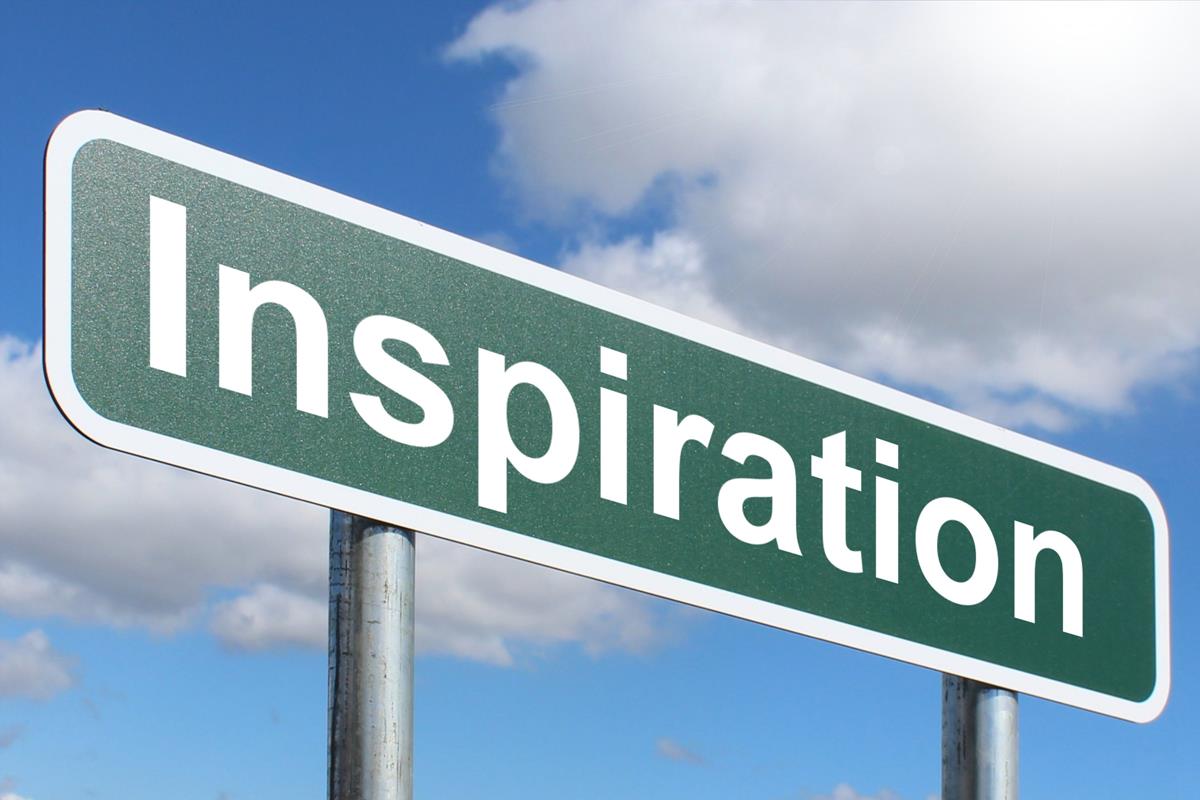 This Photo by Unknown author is licensed under CC BY-SA.
Presented by Partners in Medical Education, Inc. 2023
29
Program Data
Quantitative
Qualitative
Answers what or how much
Can be counted or measured
ACGME Surveys
Work hours
ITE scores
Board pass rates
Answers why or how
Non-numerical; understand experiences or perspectives
Survey comments
Interviews
Evaluation comments
Presented by Partners in Medical Education, Inc. 2023
30
What to do with all those comments?
Not a good idea
Better; what we tend to do
Ideal
Presented by Partners in Medical Education, Inc. 2023
31
Example – Describe the feedback process in your program.
Some attendings are good; most do not provide any feedback.  It is usually well after the rotation.
Attendings do not give recommendations on how to improve.
Few faculty let us be hands-on.  This would provide opportunity for feedback and improvement.
Would like to get feedback every day; either good or bad.
We get no actionable feedback – read this paper, or here is a great video to help with a technique.
Written evals are meaningless.  No suggestions are given.  Evals are months later.
Presented by Partners in Medical Education, Inc. 2023
32
Step 1: Identify key words
Given  Want to make sure residents receive feedback

Timely  Looking to see if they get feedback/evaluations during and/or shortly after the rotation

Effective Is the resident able to use what is provided to him/her and improve
Presented by Partners in Medical Education, Inc. 2023
33
Step 2: Annotate
Some attendings are good; most do not provide any feedback.  It is usually well after the rotation.
Attendings do not give recommendations on how to improve.
Faculty rarely do bedside rounds with us.  This would provide opportunity for feedback and improvement.
Would like to get feedback every day; either good or bad.
We get no actionable feedback – read this paper, or here is a great video to help with a technique.
Written evals are meaningless.  No suggestions are given.  Evals are months later.
Presented by Partners in Medical Education, Inc. 2023
34
Step 3: Analyze/Themes
Presented by Partners in Medical Education, Inc. 2023
35
Step 4: Summarize
When asked to describe the faculty feedback process, the top resident concern was the effectiveness of the evaluations followed by timeliness. 

Faculty development 
Closer monitoring of completion rate

Combine with qualitative data to get the most benefit for program improvement.
Presented by Partners in Medical Education, Inc. 2023
36
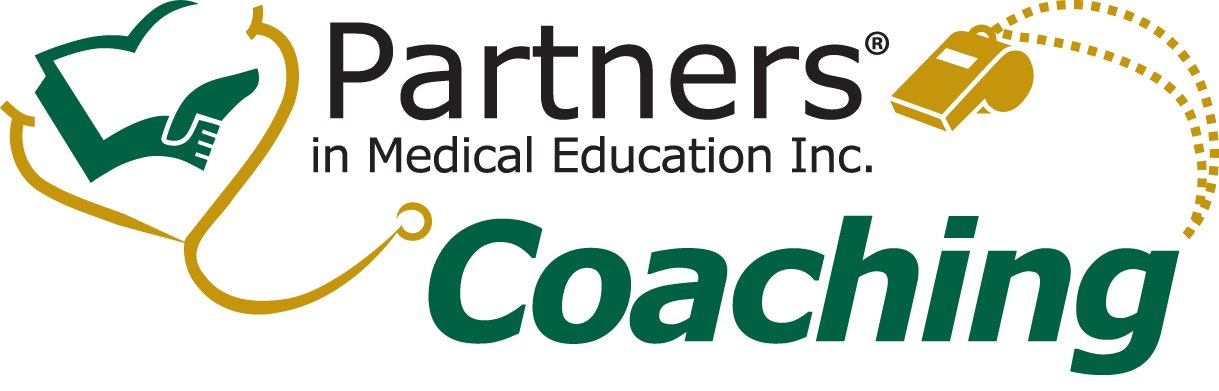 Virtual Coaching Series
Program Directors – Next course starts in April 2023
GME Office – July 2023
Program Coordinators – Late in 2023
Includes:
6 one-hour interactive group sessions
2 one-on-one 30-minute individual sessions to problem-solve a concern
Limited enrollment for more interactivity
Course materials to include essential templates
Participation in a GME community network
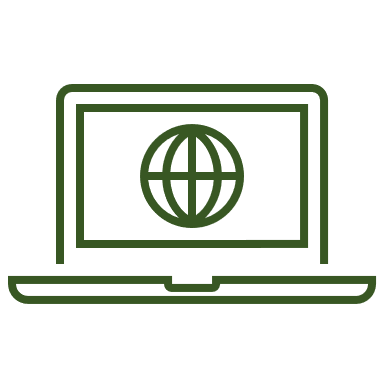 To enroll, please visit:
https://partnersinmeded.com/virtual-coaching/
Presented by Partners in Medical Education, Inc. 2023
37
Upcoming Live Webinar


GMEC Best Practices
Thursday, March 30, 2023

Back to Basics for New Coordinators III
Thursday, April 6, 2023

Special Review – When to Trigger
Tuesday, April 18, 2023

I Have A Scholarly Idea, Now What Should I Do to Turn it Into a Research Project?
Thursday, May 4, 2023

Teaching & Evaluating Professionalism
Tuesday, May 23, 2023

DIO Mentoring
Thursday, June 1, 2023

Diverse Recruitment
Tuesday, June 13, 2023
Latest On-Demand Webinars
How Semi-Annual Evaluations Document, Educate, and Improve

Onboarding Residents

Developing Residency Budgets

Digging for Data V

Motivating Faculty to Mentor & Do Research

Meet the Experts – Fall Freebie

Lights, Camera…Zoom!

GME Educational Program Design II

Site Visits Are Coming!

SI 2025: 2022 Check Up

Back To Basics: Intermediate Topics for New Program Coordinators

GME Educational Program Design I
Contact us today to learn how our Educational
Passports can save you time & money! 
724-864-7320
www.PartnersInMedEd.com
Presented by Partners in Medical Education, Inc.© 2023
38
38
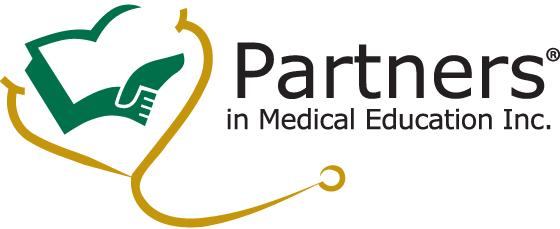 Partners in Medical Education, Inc. provides comprehensive consulting services to the GME community.  
Partners in Medical Education
724-864-7320  |  info@PartnersInMedEd.com

Heather Peters, M.Ed., Ph.D
  
Heather@partnersinmeded.com

Cheryl Haynes, BA
  
Cheryl@partnersinmeded.com

Amy Durante, MHA
Amy@partnersinmeded.com

Christine Redovan, MBA, MLIS
Christine@partnersinmeded.com

www.PartnersInMedEd.com
Presented by Partners in Medical Education, Inc.© 2023
39